RANDONNEURS MODÉNIENS  : BUREAU 2014-2015
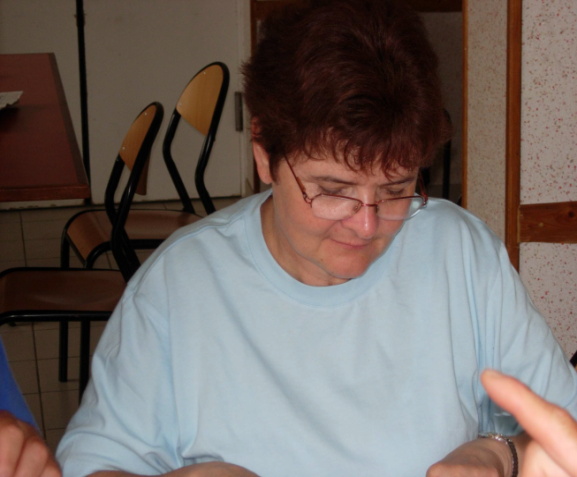 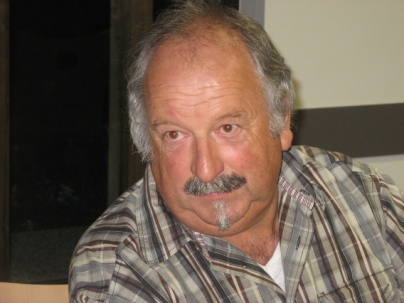 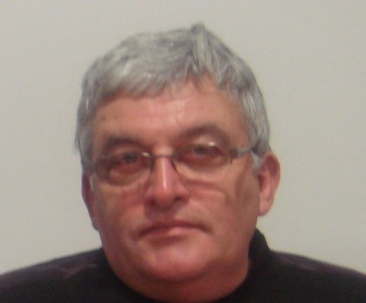 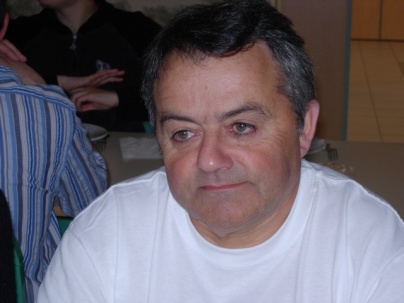 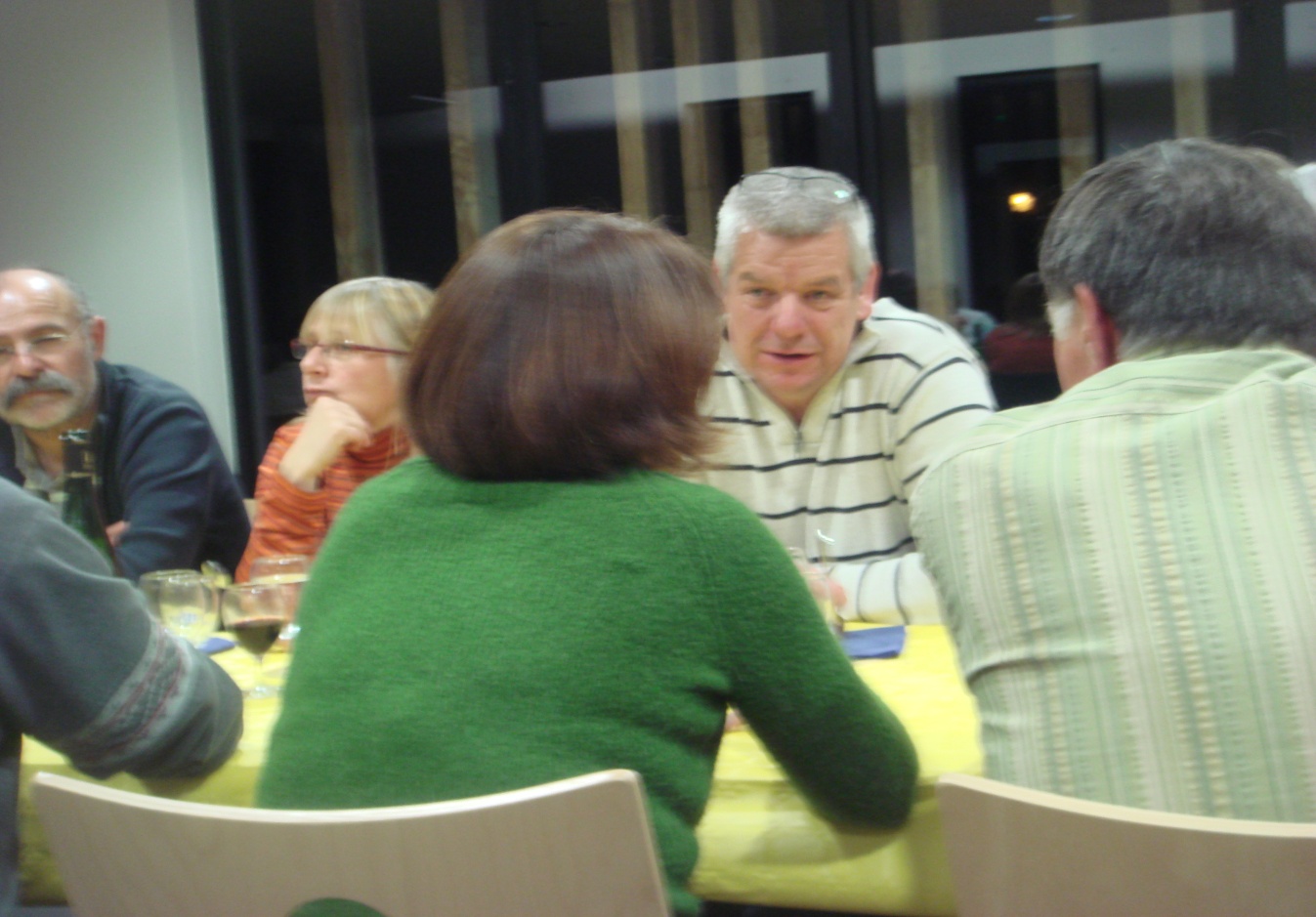 Président 
Pierre-Yves Noel
Secrétaire
Annick Leroux
Trésorier
Christian Drobecq
Sécurité
Bernard Leprêtre
Responsable VTT
Jean-Luc Dubray
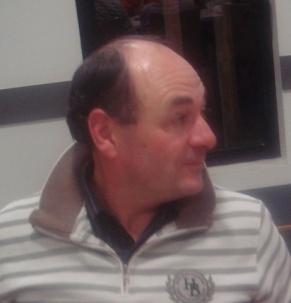 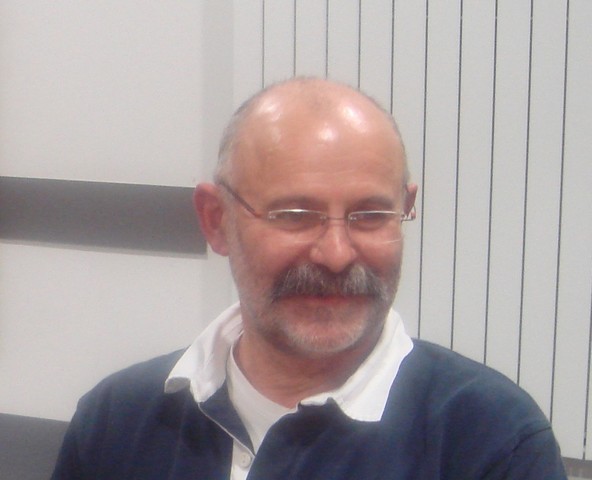 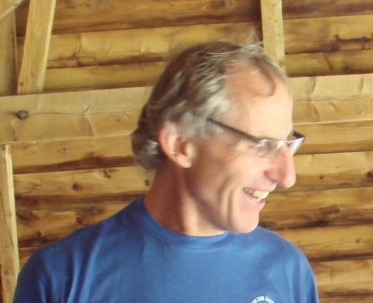 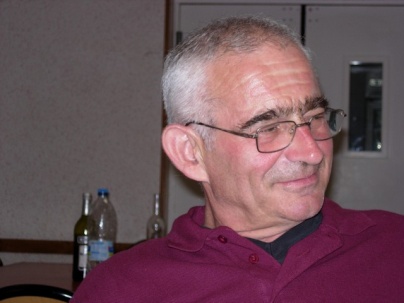 Vice-Président 
Michel Pellé
Secrétaire Adjoint
Non pourvu
Trésorier-Adjoint
Pascal Fleuriau
membre
Coutable Bernard
membre
Crochet Didier
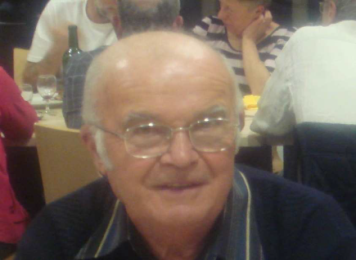 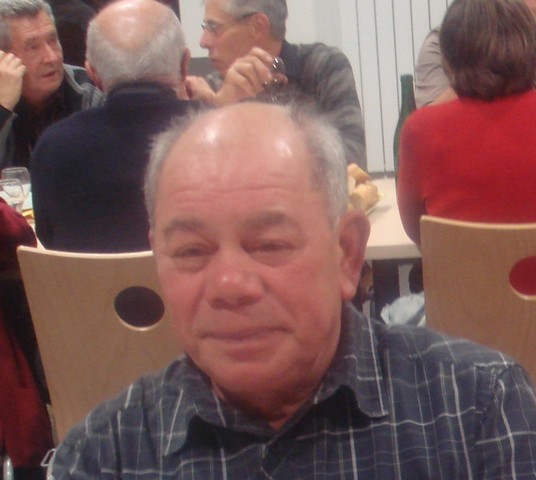 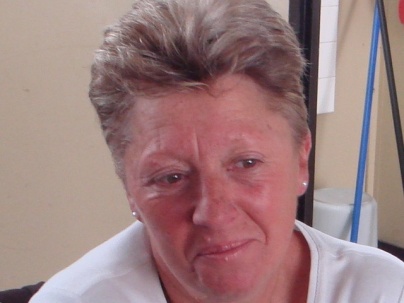 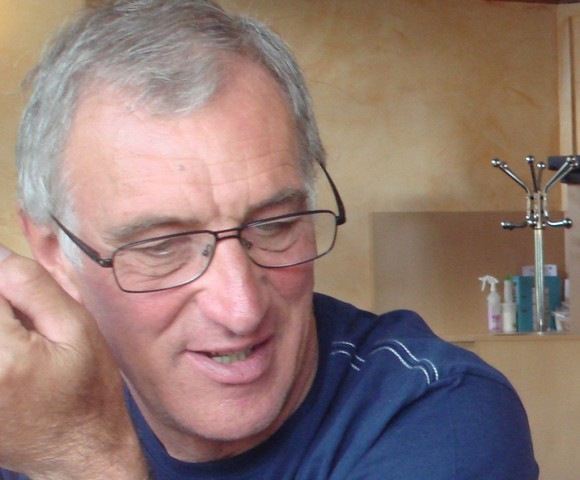 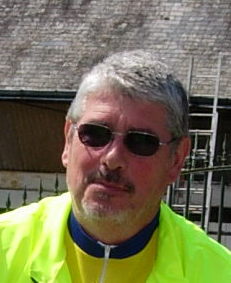 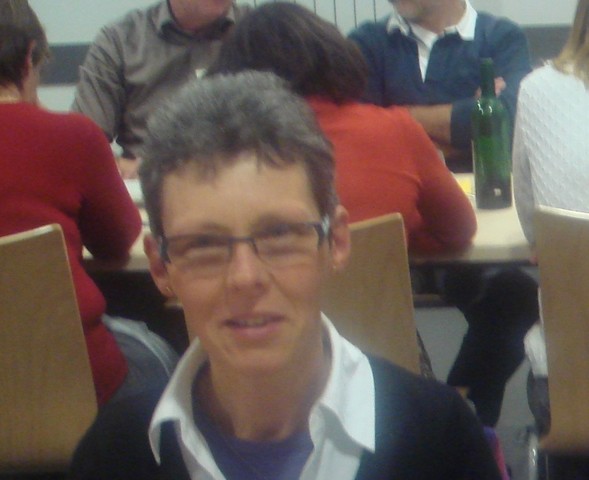 Albert
Christian
Armer
Jean-Marie
Armer
Françoise
Bard
Jean-Yves
Bloch
Geneviève
Chamaillard René
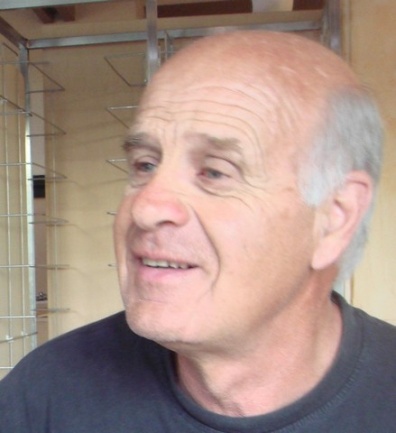 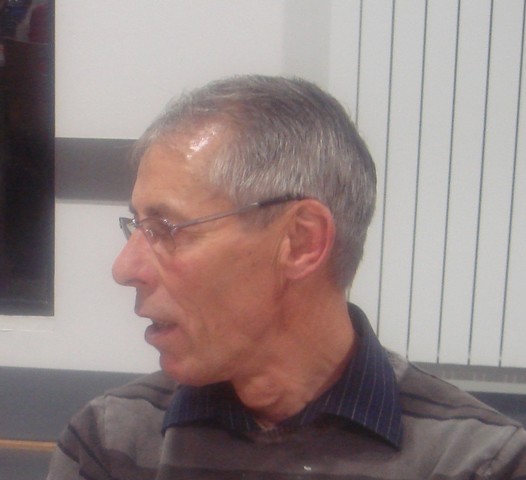 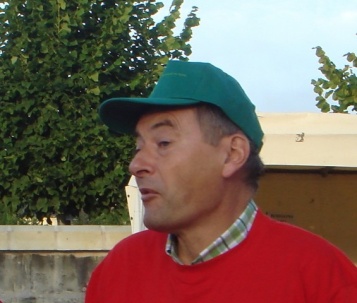 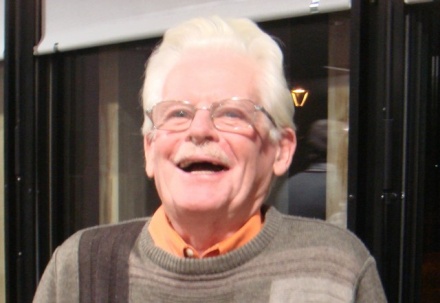 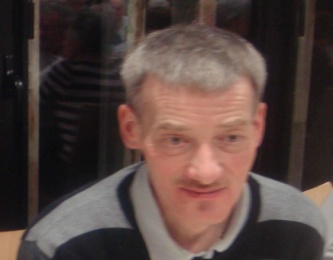 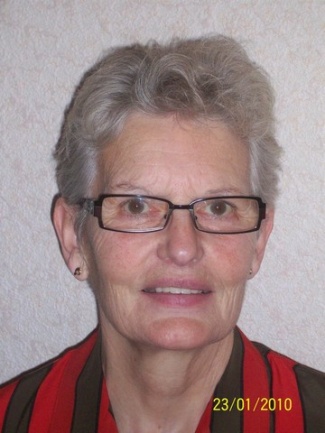 Favereau Pierre
Durand 
Marie-Thérèse
Delage Roger
Dhénin Daniel
Diringer  Jean-François
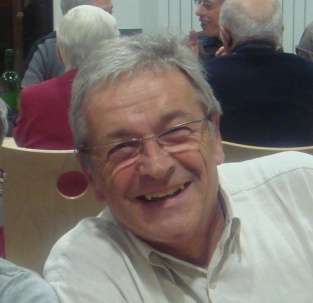 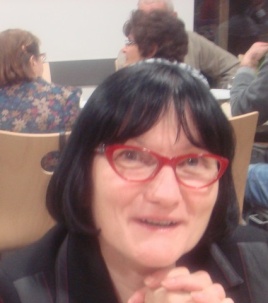 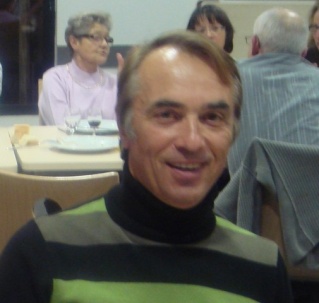 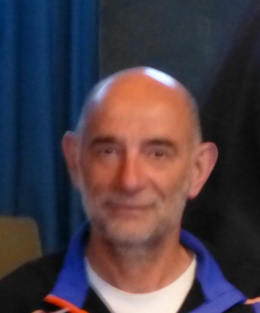 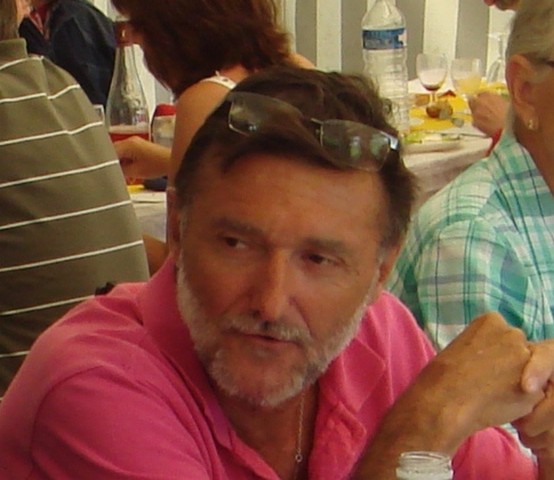 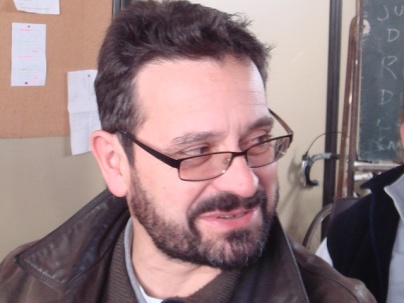 Foltzer
Claude
Gandemer Philippe
Gandemer Nadine
Gaultier Patrick
Gerbault Michel
Grossin Jean-Paul
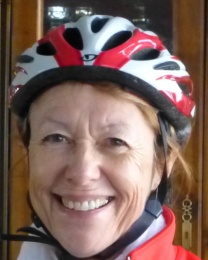 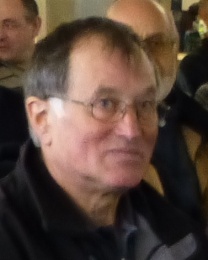 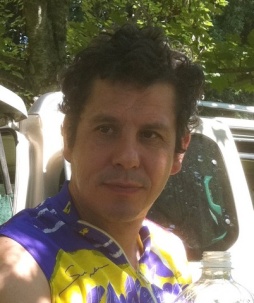 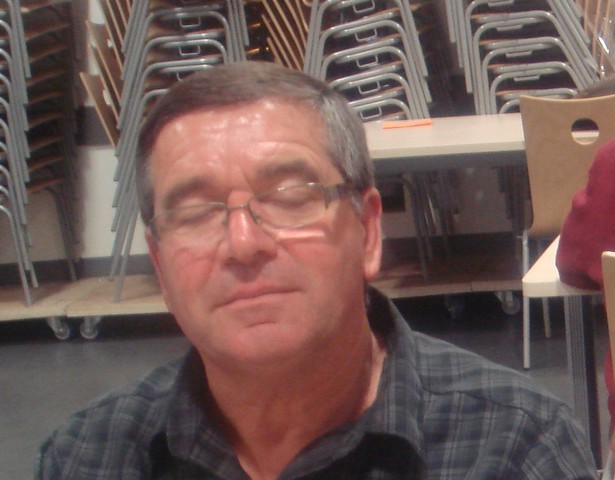 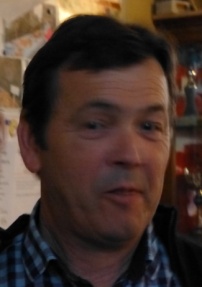 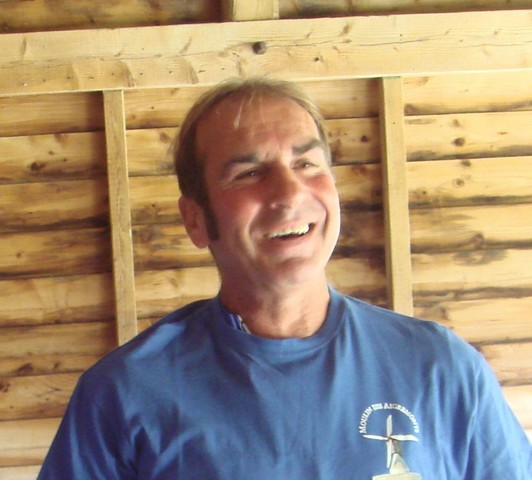 Grossin Françoise
Horeau Michel
Hubert 
Jean-Pierre
Honnet
Jean-Claude
Jossier  Franck
Labbé 
 Alain
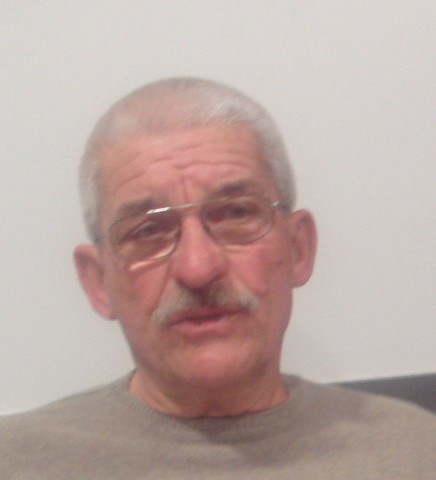 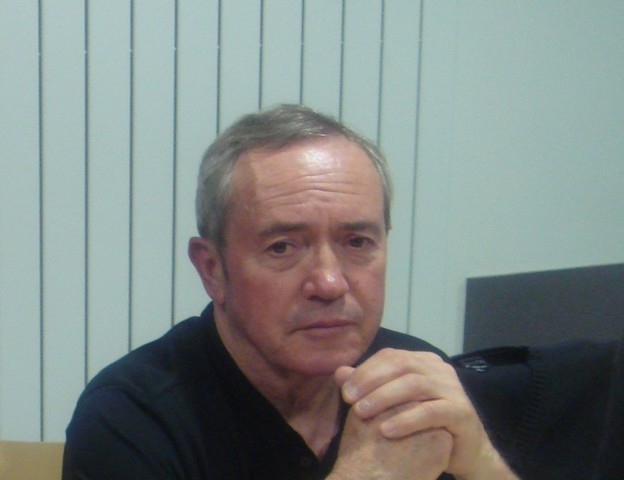 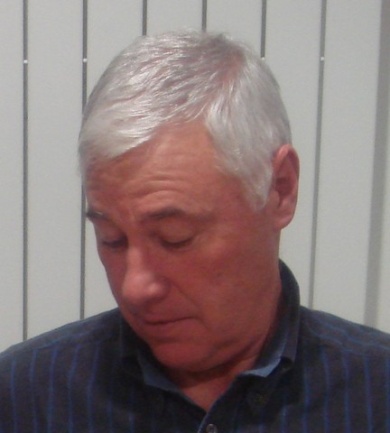 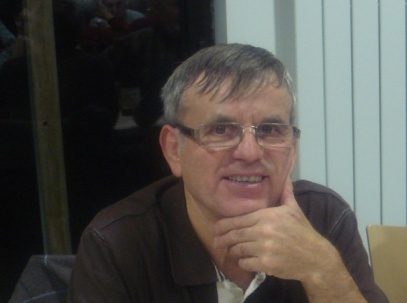 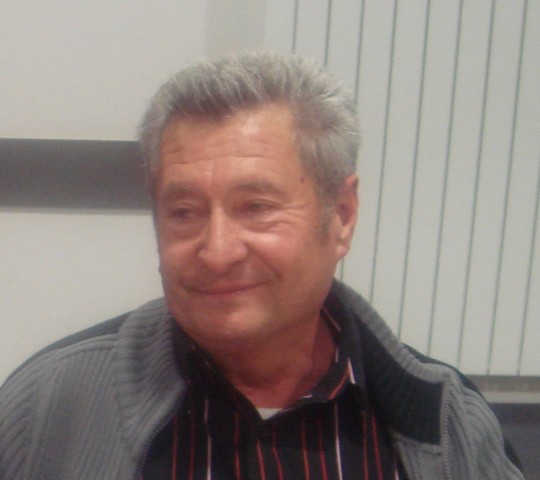 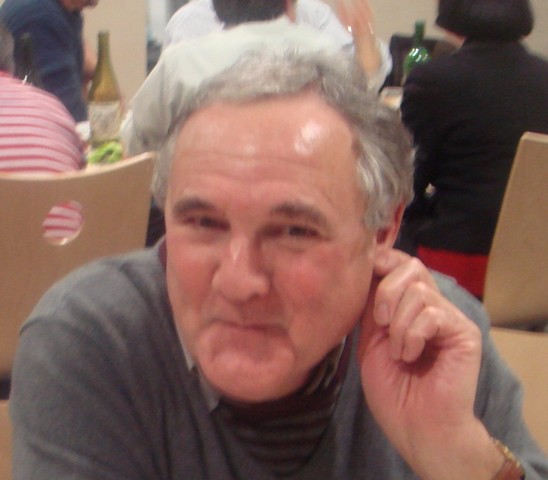 Messon 
Jean-François
Leclerc
Jacquelin
Leroux 
Patrick
Lignelet
Joël
Martin 
Alain
Martineau
Jean-Pierre
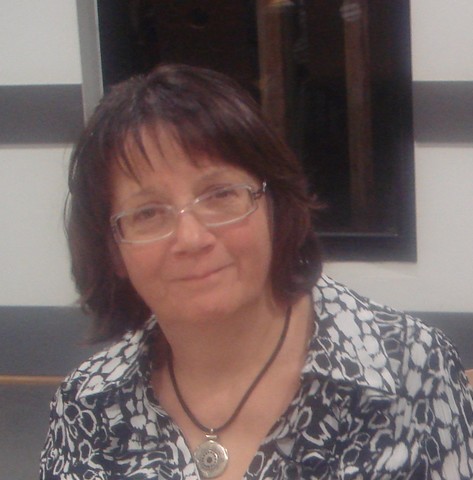 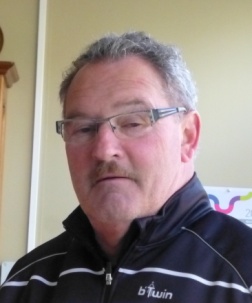 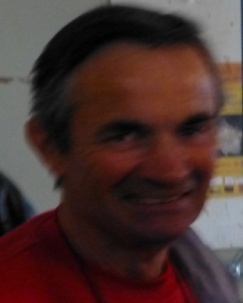 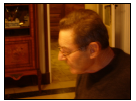 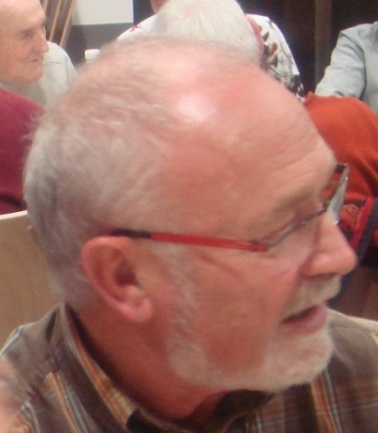 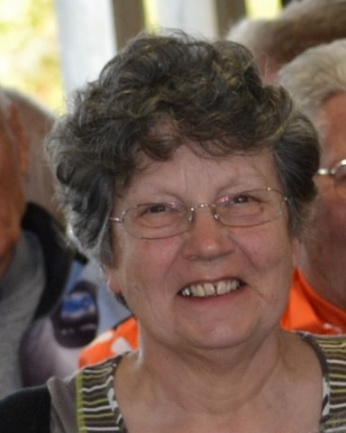 Michel
Armand
Monceau
Fabrice
Pillet
Daniel
Ruellan 
Michel
Ruellan
Jeannine
Marie Pellé
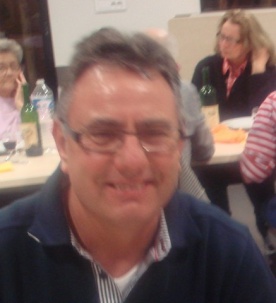 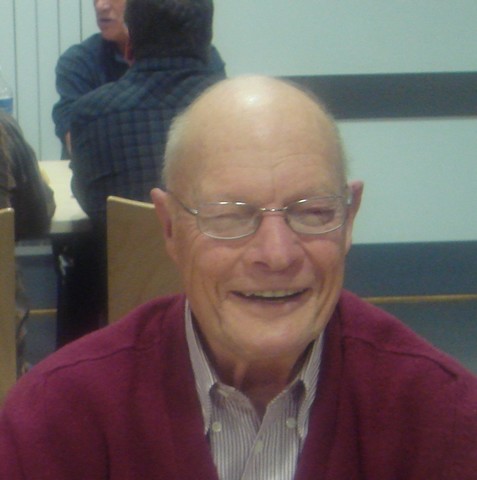 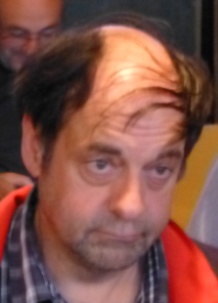 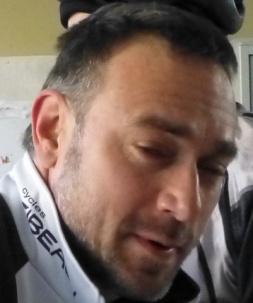 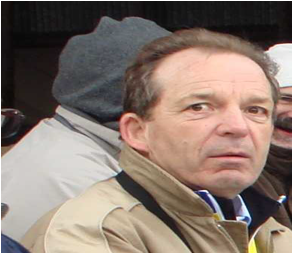 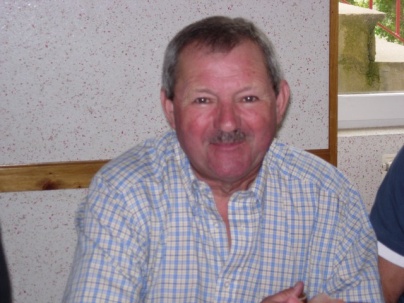 Salard
Dominique
Semelier
Jean-Louis
Tessier
Claude
Therry
Pierrot
Touchard
Jean-Louis
Triay 
Guy